Carbon coating status of SPS installation
Vandoni/Mahner
Experimental layout
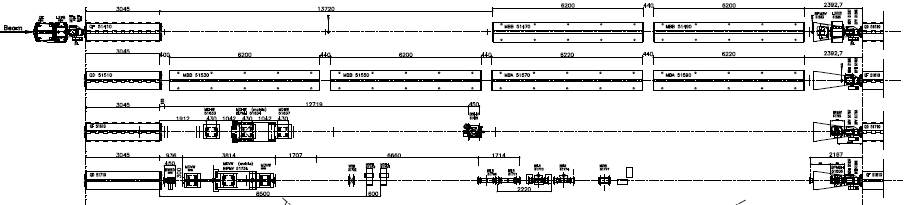 2 symmetrical set-ups:
One with a carbon coated and an uncoated MBB-type magnet
One with 2 carbon coated MBB-type magnets magnets
Pumping ports to be modified:
3 MBB type
1 QD type
Further downstream:
2 sets of BIPM’s, requiring bake-out (2 weeks) if vented to atmosphere: 
Insertion of a new sector valve
Work description
1. Magnet preparation
Drawings by Jacques Ramillon: ok 
The 3 magnets are in b.867, pumping ports ready for modification, with 2 additional DN16 ports and 3 studs

2.  Modification of the pumping ports and shieldings
Done by L.Prever-Loiri in b.867  and in the tunnel, supply by EM (ports) and GV (studs, shieldings)
 
3. Leak test
Done by SC, components to close the chamber’s apertures supplied by GV. To be performed before and after cleaning

4. Cleaning
Galvex + Almeco detergents,  to remove traces of silicone

5. Carbon coating

6. Transportation to the tunnel with protected apertures
 
7. Magnet installation
Installation of the modified shieldings, RF antennas. Work done by the ITL team.
 
8. Measurement equipment
The available equipment (two spectrum analyzers and a wave generator) is sufficient for one single set of two magnets.

9. Layout modification
A new valve isolated from upstream the BIPMH+V. Drawings ready,  valve ready, replacement chamber in preparation.
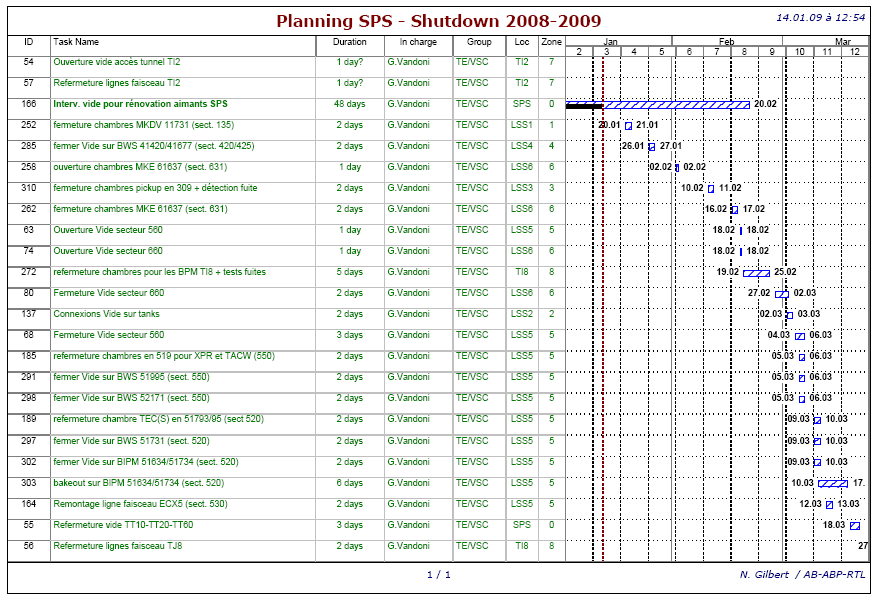